Великая Отечественная Война
1941 – 1945

Подготовил: учитель-логопед Шамина Л.Н.
МДОУ детский сад «Росинка» г.Мышкин
На фронт уходили отцы, старшие братья.
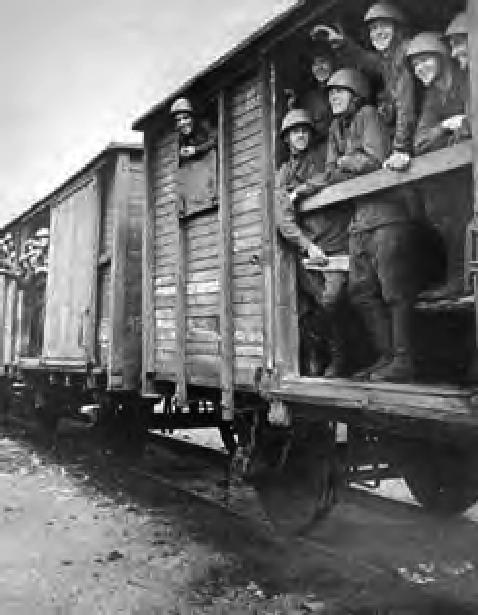 даже женщины шли на фронт, чтобы помогать раненым бойцам, быть  связистами.
Война шла на земле...
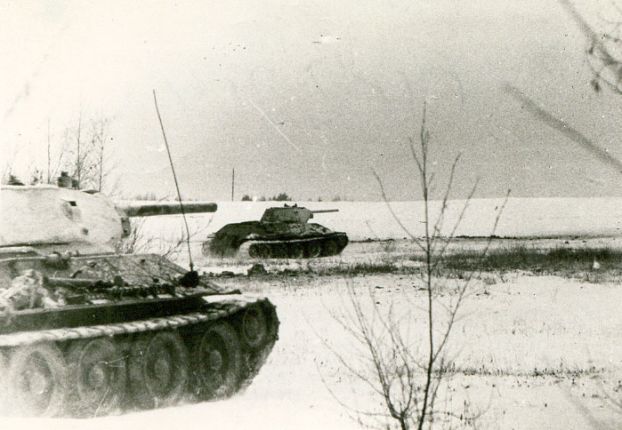 ...и в воздухе.
Особенно страшно было женщинам и детям во время  атаки фашистских самолетов, когда бомбы летели с неба, и негде было укрыться от них.
После боев оставались разрушенные города,  от домов часто ничего не оставалось.
Бойцы всеми силами обороняли каждый город, каждую деревню.
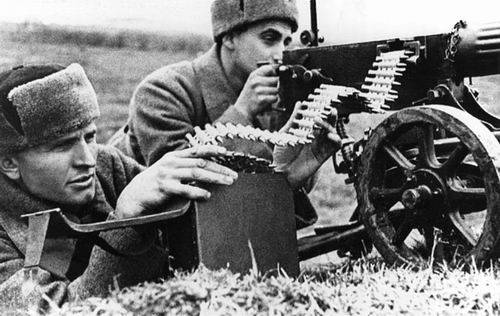 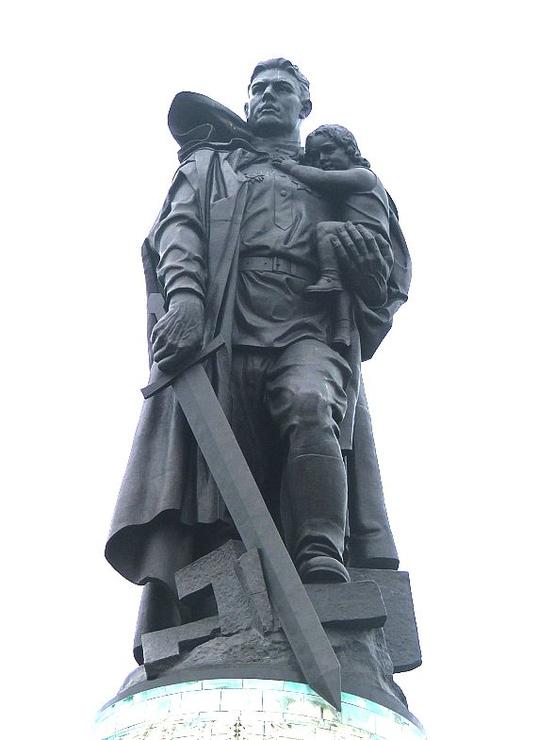 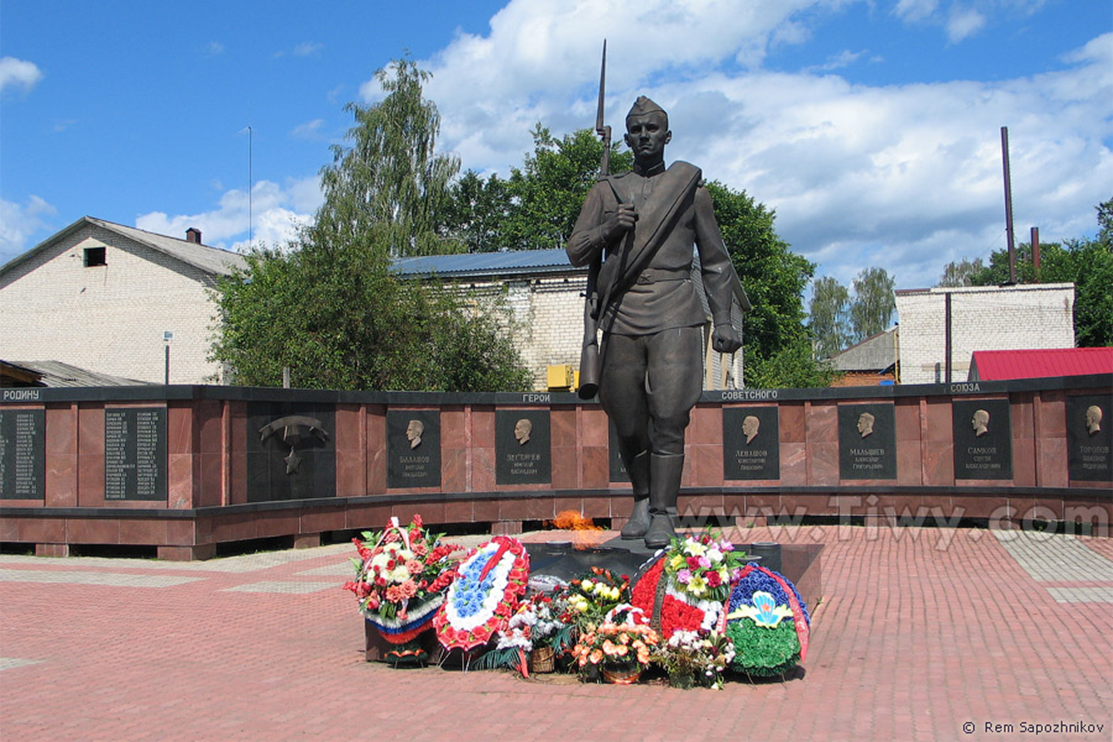 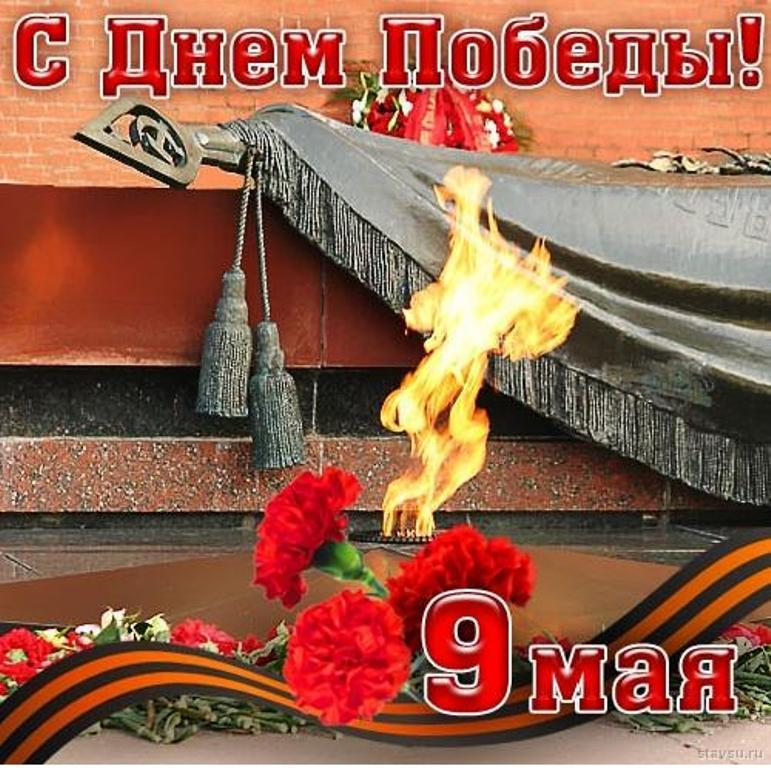